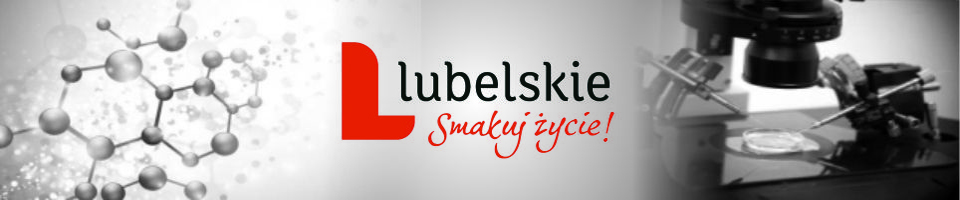 Regionalna Strategii Innowacji   nowe rozwiązania/metody/narzędzia dla branży żywnościszansa na wspólny projekt?
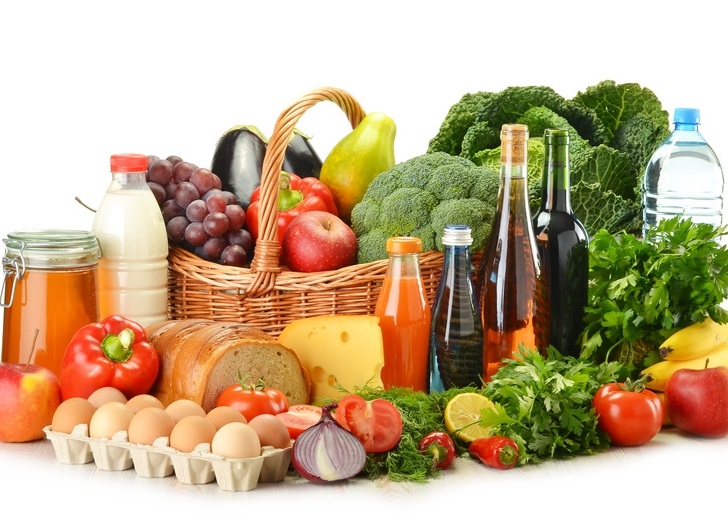 biznes-nauka-administracja (triple/quadruple helix)
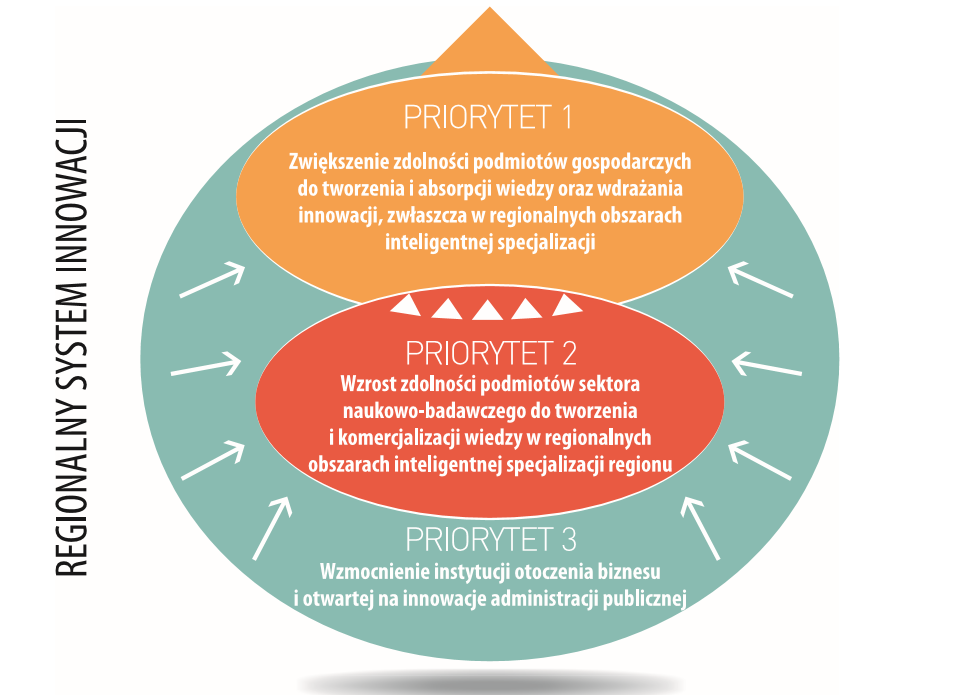 Kierunek 1.1: stymulowanie rozwoju przedsiębiorczości, zwłaszcza przedsiębiorczości  technologicznej
uruchomienie pilotażowego programu Przedsiębiorczość technologiczna, 
uruchomienie zintegrowanego programu wsparcia dla nowych innowacyjnych startupów, zwłaszcza firm opartych na wiedzy naukowej i firm inżynieryjnych: 
uruchomienie zintegrowanego programu wsparcia dla firm szybko rosnących
 uruchomienie zintegrowanego programu wsparcia internacjonalizacji firm, w tym wsparcia firm wdrażających model natychmiastowej internacjonalizacji
Kierunek 1.2: wzrost poziomu innowacyjności już działających firm
rozwój potencjału badawczo-rozwojowego firm, poprzez połączenie działań skierowanych na tworzenie lub rozbudowę w przedsiębiorstwach infrastruktury B+R oraz tworzenie firmowych centrów badawczo-rozwojowych; 
projekty aplikacyjne - finansowanie badań przemysłowych, prac rozwojowych realizowanych przez pojedyncze firmy lub konsorcja firm oraz firm i jednostek naukowych
Kierunek 1.2: wzrost poziomu innowacyjności już działających firm
autonomiczne instrumenty wsparcia. zakup usług niezbędnych do rozwoju innowacji (bony na innowacje) - wdrożenie narzędzi samooceny zarządzania innowacjami w firmach wraz  z regionalną bazą wykorzystywaną do benchmarkingu sektorowego (audyt technologiczny i innowacyjny)
Kierunek 1.2: wzrost poziomu innowacyjności już działających firm
włączenie producentów rolnych w łańcuch dostaw żywności, poprzez wsparcie dla systemów jakości,
promocję na rynkach lokalnych, współpracę poziomą i pionową, 
nowe możliwości tworzenia sieci i wprowadzania do obrotu, 
rozwój krótkich łańcuchów dostaw oraz zakładanie grup producenckich i innych porozumień na rzecz innowacji
Kierunek 1.3: rozwój wiedzy i kompetencji kadr przemysłowych (pracowników i kadry  menedżerskiej).
Kierunek 1.4: pobudzanie i rozwój współpracy sieciowej podmiotów gospodarczych - wparcie procesu powstawania zrzeszeń branżowych (np. spółdzielni  i grup producentów rolnych), struktur wielobranżowych, klastrów i platform współpracy angażujących sektor naukowo-badawczy.
Kierunek 1.5: rozwój inżynierii finansowej dla innowacji, dostosowującej w większym stopniu  niż dotychczas typ wsparcia finansowego do charakteru innowacji (instrumenty  zwrotne oraz instrumenty bezzwrotne).
Pierwsze programy pilotażowe RSI
regionalne programy badań w obszarach inteligentnych specjalizacji 
przedsiębiorczość technologiczna
partnerstwo, sieci i klastry
regionalne centra wzrostu
inżynieria finansowa dla innowacji
innowacyjne zamówienia publiczne
wskazanie rozwiązań / metod / narzędzi poprawy wdrażania Regionalnej Strategii Innowacji w branży żywności  oraz możliwości przygotowania projektu pilotażowego
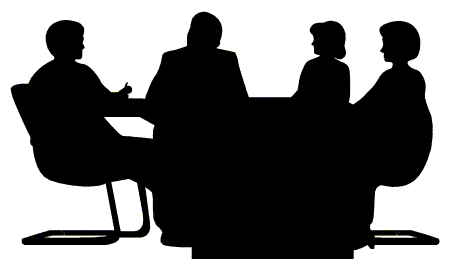